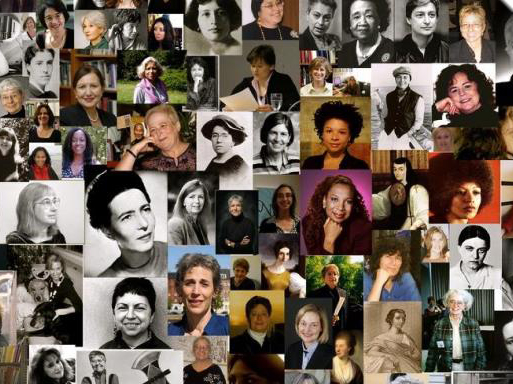 Sociology Dept. Meeting
Thursday, April 4, 2024
Meeting Notes are found in red text embedded in the PowerPoint.  
Attendees: Stacey Allen, Mediha Din, Sue Dowden, Melissa Fujiwara, Chris Gold (Dean), Jeffrey Inada, Cheryl Kroll, Martin Leyva, Sacramento Mendoza Ramos, and Kassia Wosick.
Sociology Department
Counseling Updates for Department Meetings: Spring 2024
 
Transfer Center Events: 
 https://www.elcamino.edu/academics/transfer-center/events-and-workshops/index.aspx.
The Transfer Center is hosting a number of in person visits this semester, including CSULB on 4/4 from 11-1 and USC on Tuesdays from 1-3 until the end of April.  These are held on the first floor of the Student Services Center. A full list of university visits can be found on the TC website, including those with virtual options.
 
For UCSB bound students, the Transfer Center is hosting a campus tour on Saturday, April 13th.  Students sign up in the Transfer Center w/ a $5 refundable deposit.
 
For UCLA bound students, the Transfer Center is hosting its annual tour/STOMP Transfer Conference on Friday, April 19th. Students can sign up in the Transfer Center with a $5 refundable deposit.
 
Career Center Events
www.elcamino.edu/support/careers 
Blueprint Job Fair for Youth and Young Adults – April 25th from 10-2 in the Student Services Plaza (but our students can come too!)
“What Can I Do With a Major in Psychology?” workshop on Tuesday, April 16th from 1:30-3 pm in SSB 200.  
“Let’s Write Your Resume Workshop” on the following dates:  4/23; 4/24; 5/20 and 5/30 in Comms 207. Students sign up on the Career Center’s website.
“Undecided Majors Workshops” on the following dates:  4/4; 4/15; 4/18; 4/22; 5/6; and 5/9. Students sign up on the Career Center’s website.
 
Scheduling Counseling Appointments:
Please encourage students to book NOW for summer/fall planning.  Students are able to book appointments via this link:  https://www.elcamino.edu/support/counseling/appointments.aspx.
 
Meta Major Drop Ins (Counseling Division): Tuesdays from 12-1 for BSS, HCW, STEM, Creative Arts, and LCJ; Tuesdays from 1-2 for Business; Tuesdays from 2-3 for ITEC; and Wednesdays from 4-5 for HCW and STEM again.
 
Meta Major Outreach for Spring 2024
Our BSS meta major newsletter (please share with your students on Canvas)
Chat With a Counselor on April 23rd and May 7th (BSSB indoor Promenade)
A virtual social work program Transfer University Panel on 4/25 
A BSS meta major transfer university panel in Fall 2024
Continued work on our social media pages and outreach to African American Students
Meeting Notes:  A suggestion was made to have a CV workshop for students, in addition to resume workshops that Career Center already hosts.
Meeting Notes:  We are seeing a decrease in fraudulent students. There were a lot of them this past summer and fall, but not this semester. Multi-Factor Authentication (MFA) could be helping with this issue and other interventions as well. Dean reported that our college hosted a Tech Conference where usage of AI was discussed.
Sociology Department
Meeting Notes:  Proportionately more online sections than across the division, which is approximately 2/3 online (closer to 70% if we include 2nd 8-week courses). The department is well-versed and successful with the online modality, so it’s not a surprise to see even more online sections being offered this term. The discussion ensued regarding the 3 day on campus requirement and the potential for any flexibility since most SOCI classes are offered online.
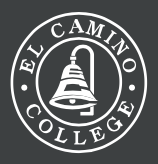 Modality in SOCI Classes (Spring Week Two)
3% Hybrid
9% Hybrid
19% 
 OC
25% 
 OC
65.5% 
Online
78% 
Online
SOCI
Spring 2024
Week Two
BSS
Spring 2024
Week Two
Meeting Notes: The Dean thanked everyone for their hard work on Comprehensive Integrated Plan (CIP). The overall feedback is that we should focus on long-term plans and projects. Planning for the next 10 years, which is important for accreditation. The Dean will draft some suggestions and send to everyone.
Comprehensive Integrated Plan
Comprehensive Integrated Plan
Increase the size of the department by one faculty member to continue serving students with curricular and pedagogical mindfulness, engaged attentiveness, and heavy writing emphasis. 
Reduce the class cap to 35 for all Sociology classes so that greater attention can be paid to each student, thereby supporting equity.
Clarify and support Sociology pathways and provide information about related employment and salary by building a Canvas module that explains Sociology educational and career pathways and is informed by current student inquiry and former student insight. 
Offer the research methods course (along with a statistics course) and recommend it for UC transfer students.  The sequenced statistics and research method courses will provide a strong foundation for our sociology transfer students who will be expected to demonstrate knowledge of the theoretical and empirical traditions of our discipline in their upper division courses. 
Encourage equity mindedness and applied learning experiences in Sociology course outlines of record. Research demonstrates that experientially connecting reading and classroom content to the real world increases students’ comprehension. 
Technology/Facilities Needs (Facilities, Infrastructure, and Utilities)
A dedicated computer classroom laboratory in the Social Sciences building is needed to provide on campus instruction in Sociology 109A Introduction to Statistics and Data Analysis for the Behavioral Sciences.
Meeting Notes: SPSS software has been requested year after year, with no luck in getting funding for it. The Dean talked to Psychology faculty to gauge their interest, but only one faculty was interested and she ended up switching to freeware online. The Department will not have any requests this year, which is fine. In the future, it was suggested to work with the Grants department to potentially get funding, especially if other departments are interested. Stacey has been the lead for over 20 years (!!!) – the Dean thanked her for her service.
Annual Plan – Last year’s request
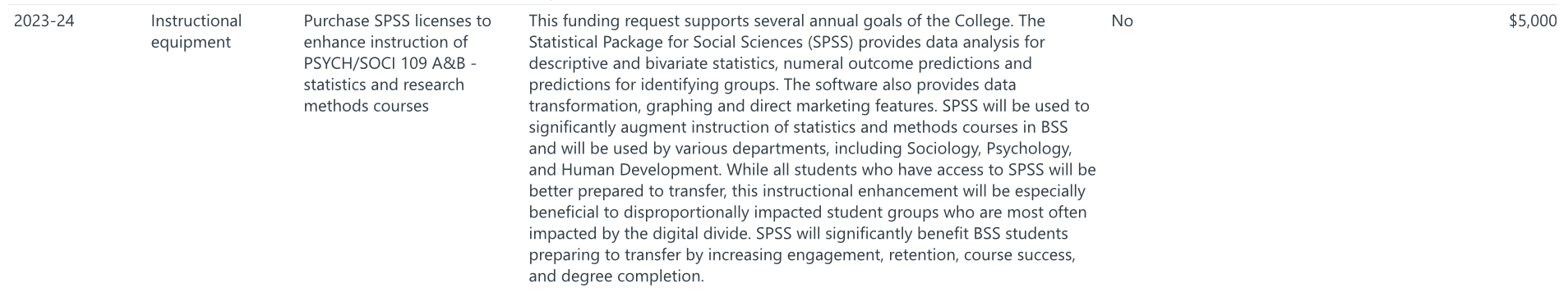 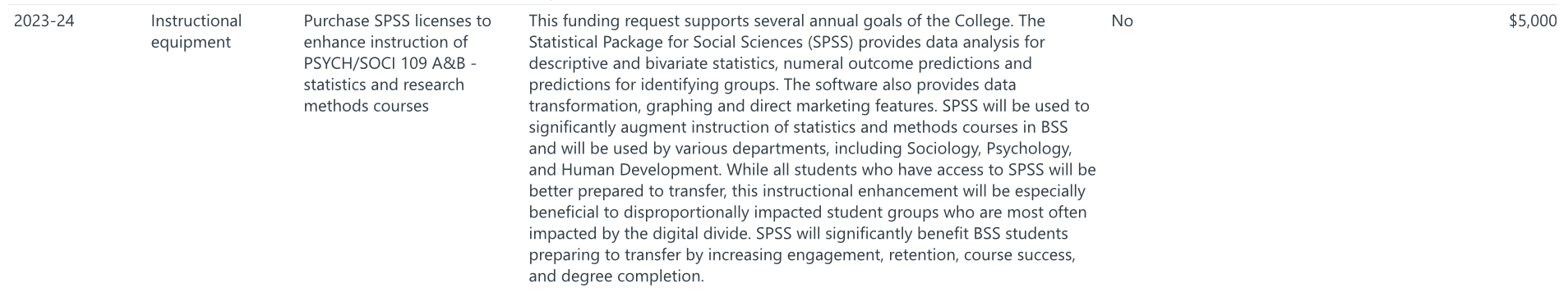 Meeting Notes: The Dean reviewed the below information for accuracy. Melissa reported on curriculum. Kassia reported on SLOs. Kassia mentioned that we are ahead of the game with updating our timelines in terms of SLOs and program review. Disaggregated data was not part of the analysis due to Nuventive access issues. In Fall 2024, Canvas outcomes assessment process will need to be used for all courses, not just high impact ones. Kassia has instructions and is happy to meet to go over this (easy) process. Data and analysis from this process looks pretty cool!
Program Business
SLO Assessment
Fall 2023
All done

Spring 2024
SOCI 102 SLO 1
SOCI 104 SLO 1
SOCI 108 SLO 1
SOCI 110 SLO 1
SOCI 112 SLO 1
SOCI 113 SLO 1
SOCI 115 SLO 1 (not being taught this semester)
WSTU not being assessed this semester
Committee Assignments - Spring
Division Council – Stacey
BSS Curriculum Committee – Melissa
BSS SLO Committee - Kassia
Annual Plan – Stacey
Load Committee – Kassia
FIRST – Martin
Student Success Committee - Martin
Curriculum
Revisions: SOCI 104 (Melissa); 113 (Melissa); 115 (Kassia)
New: SOCI 113H; 117 Drugs and Alcohol and Society (Martin)
Program Review
Last completed: Spring 2022
Next due: Spring 2026 (starts Fall 2025, due Spring 2026)